20-летие Конституции России
Викторина для учащихся 7-9 классов
Выполнила учитель английского языка
 Насырова Ф.И.
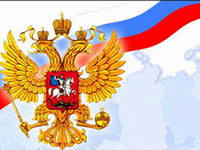 Цели и задачи:
-формирование активной гражданской позиции  и правового самосознания  учащихся;
-актуализация знаний о конституционных основах Российской Федерации;
-расширение представлений учащихся о роли Конституции в государстве;  
-формирование уважительного и ответственного отношения к законам России.
Кто является носителем суверенитета и единым источником власти в РФ ?
Носителем суверенитета и единым источником власти в РФ является ее народ. (Конституция, глава 1,ст.3)
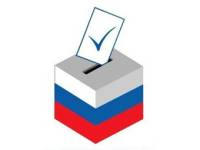 Назовите равноправные субъекты РФ
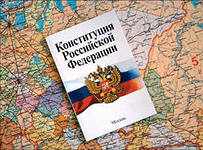 Равноправными субъектами РФ являются республики, края, области, города федерального значения, автономные области, автономные округи. (Глава 1,ст.5) 

В составе Российской Федерации находятся субъекты Российской Федерации:
Республика Адыгея (Адыгея), Республика Алтай, Республика Башкортостан, Республика Бурятия, Республика Дагестан, Республика Ингушетия, Кабардино-Балкарская Республика, Республика Калмыкия, Карачаево-Черкесская Республика, Республика Карелия, Республика Коми, Республика Марий Эл, Республика Мордовия, Республика Саха (Якутия), Республика Северная Осетия - Алания, Республика Татарстан (Татарстан), Республика Тыва, Удмуртская Республика, Республика Хакасия, Чеченская Республика, Чувашская Республика - Чувашия;
Алтайский край, Забайкальский край, Камчатский край, Краснодарский край, Красноярский край, Пермский край, Приморский край, Ставропольский край, Хабаровский край;
Амурская область, Архангельская область, Астраханская область, Белгородская область, Брянская область, Владимирская область, Волгоградская область, Вологодская область, Воронежская область, Ивановская область, Иркутская область, Калининградская область, Калужская область, Кемеровская область, Кировская область, Костромская область, Курганская область, Курская область, Ленинградская область, Липецкая область, Магаданская область, Московская область, Мурманская область, Нижегородская область, Новгородская область, Новосибирская область, Омская область, Оренбургская область, Орловская область, Пензенская область, Псковская область, Ростовская область, Рязанская область, Самарская область, Саратовская область, Сахалинская область, Свердловская область, Смоленская область, Тамбовская область, Тверская область, Томская область, Тульская область, Тюменская область, Ульяновская область, Челябинская область, Ярославская область;
Москва, Санкт-Петербург - города федерального значения;
Еврейская автономная область;
Ненецкий автономный округ, Ханты-Мансийский автономный округ – Югра, Чукотский автономный округ, Ямало-Ненецкий автономный округ.
Какие виды собственности признаются и защищаются равным образом?
Частная, государственная, муниципальная и другие виды собственности признаются и защищаются в РФ равным образом. (Конституция, глава 1, ст.8)
Кто осуществляет Государственную власть в России?
Государственную власть в России осуществляют Президент, Федеральное собрание(Совет Федерации и Государственная Дума), Правительство РФ и суды РФ.(глава 1,ст. 11)
Продолжите фразу: «Государство гарантирует равенство прав и свобод человека и гражданина независимо от…».
«Государство гарантирует равенство прав и свобод человека и гражданина независимо от пола, расы, национальности, языка, происхождения, имущественного и должностного положения, места жительства, отношения к религии, убеждений».(глава 2, ст.19)
Дополните фразу : « Каждый имеет право свободно искать, получать, передавать, производить и распространять….любым законным способом».
« Каждый имеет право свободно искать, получать, передавать, производить и распространять информацию любым законным способом»(глава2, ст.29)
Дополните фразу : «Каждый имеет право на труд и …».
Каждый имеет право на труд и отдых. (глава 2, ст.37)
Дополните фразу : «Трудоспособные дети, достигшие 18 лет, должны заботиться о нетрудоспособных …».
«Трудоспособные дети, достигшие 18 лет, должны заботиться о нетрудоспособных родителях.» (глава 2 , ст. 38)
Какое ваше самое важное право на настоящий момент?
Право на образование. (глава 2, ст.43)
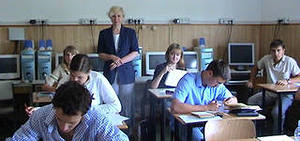 Может ли гражданин РФ иметь двойное гражданство?
В главе 2,статье 62 говорится о том, что гражданин РФ может иметь двойное гражданство.
Кто является главой государства?
Главой государства является Президент РФ. (глава 4, ст. 80)
На какой срок избирается Президент РФ?
Президент РФ избирается сроком на 6 лет.( глава 4,ст.81)
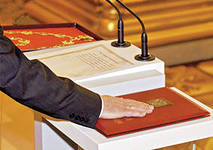 Как называется Парламент РФ?
Парламент РФ- Федеральное Собрание.(глава 5,ст.94)
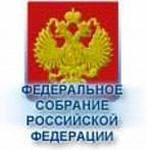 Из скольки  палат состоит Федеральное собрание?
Федеральное собрание состоит из Совета Федерации и Государственной Думы. (глава 5,ст. 95)
В Совет Федерации входят по 2 представителя от каждого субъекта РФ. В Государственной Думе- 450 депутатов.
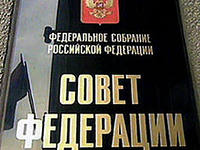 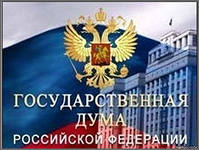 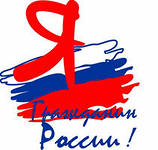 Спасибо за внимание!